Florence Susan Togioka
Waimea Canyon Middle School
Sixth Grade, Physical Science
Soda Activity


The Soda activity was chosen as an opportunity to extend and deepen the Boat to Submarine Challenge.
Ocean Connection
We connected this activity to the ocean at the conclusion of the activity.  The students were given a handout entitled ‘What’s Going on here?’.  This hand out focuses on density and concludes with some examples of approximate densities of some common substances.  The question given to the students pushed them to think about what would happen if the sodas were put into a different liquid such as the ocean?  This question triggered new predictions and an eagerness to participate in the discussion.
Implementation
Our class period of 82 min. was divided between checking homework and the Science Fair project.  Therefore, the activity was spread out for four class periods for approximately 30 minutes each.  

The lesson was presented close to the TSI design and included written records of the investigation in notebooks.  I used Tri balances for mass measurement.  At the conclusion, of the activity the students were given a reading assignment that was chosen to build their comprehension of density, mass, weight, and some examples of approximate densities of some common substances.
Phase Diagram
The students spent most of
their time creating questions,
predicting, testing, and having
fun.  The students were least in
Instruction phase, and busy in
Investigation, Invention, and
Interpretation.  All the students
needed was a guide to move to
the next level.  I think I guided,
expected, and questioned well.
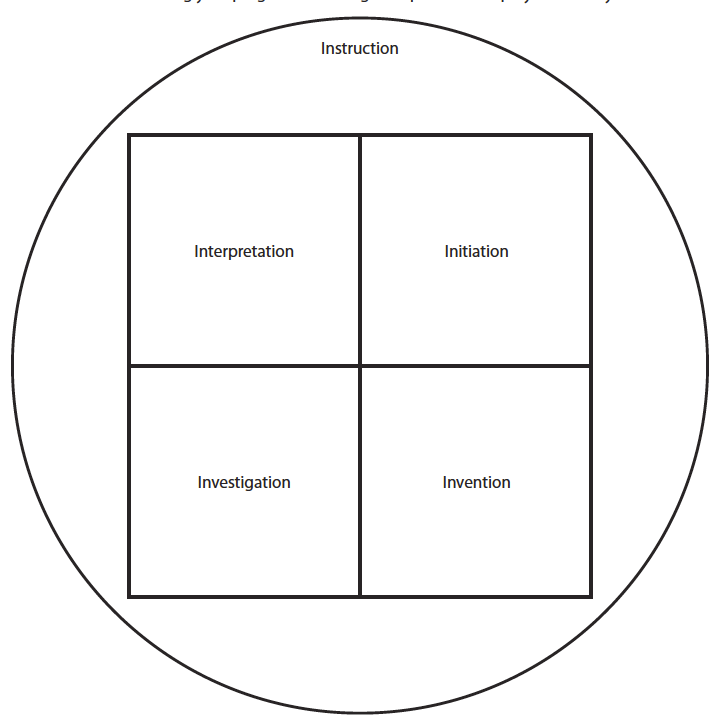 TSI Pedagogy
The Soda activity addressed all the modes of Inquiry, Instruction, Initiation, Investigation, Invention and Interpretation.  The students were not told which part of the activity they were doing in an inquiry.  At the conclusion a student brought up that we did not do some of the steps of investigation in the activity.  He showed his understanding of creating a lab report and displaying information.  I was surprised again.
Misconceptions
Following the Boat and Submarine Challenge, students are aware that heavier objects sink and lighter float and that more mass helps with the sinking of an object, matter can be moved to make objects sink and float and maybe the more weight the quicker an object sinks.

What was new was that even though the sodas all look similar, they do not respond the same when dropped in water.  That by finding the density of an object they could determine if a soda will sink or float when compared to water’s density.  The hand out ‘What’s going on here?’ was added to the activity for comparison analysis.  That articles information gave them pause.
Activity Impression
The Soda activity helped to develop the students understanding and analysis process of data.  That the process of data collection has a purpose and needs to be included in their observations.  For example, after they finished collecting data on the different variables, they were to create a hypothesis using the variables and how they affect the sinking and floating of soda cans.  With that task it brought all that collection to a conclusion.  This activity enhanced my understanding of teaching science as inquiry because this activity included the use of mathematics in the fun of soda density discovery.
Final Thoughts
Overall, the students were all simultaneously learning together.  The activity would be easy to do again because there was minimal set up, materials, and students enjoyed themselves, and that made me enjoy the activity as well.
Soda and Scientific Reasoning
What do you think?
Which kind of Coca Cola will float …
regular or diet?
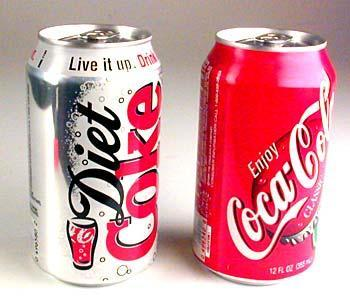 Procedure
1.  Observe the soda can demonstration.  
2.  Record your observations in your notebook.
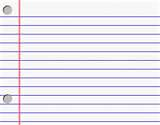 Observation
Your turn
Question:  What will the different kinds of soda do when they are dropped into the water?

Create a prediction for each of the 5 cans of soda. Which will float or sink?
After testing the different sodas examine your soda cans for variables that could affect the soda cans sinking and floating.
Once you have a written list of at least three variables make a hypothesis as to how the variable affects the sinking and floating of soda cans.
Observation:
Hypothesis:  (If, then, because)
Determine the density of each of your cans.  D = m/v
Find the mass of each can-dry to the nearest gram.




The volume of each liquid in each can is 12 oz. or 355 mL.  The total volume of each can is approximately 380 mL.
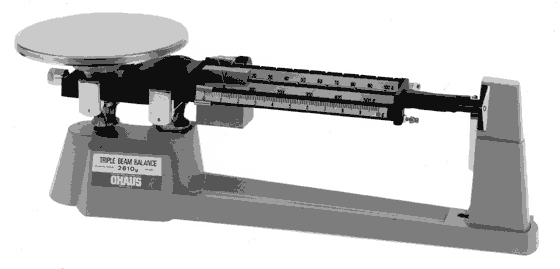 Based on your observations of your soda cans sinking and floating, review how the variables you chose affected sinking and floating.
Summarize your observations.  Look at the variable information and or results.
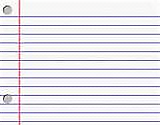 Summary/Conclusion
Challenge Based on what you know about density, floating, and sinking, how could you make one of your sinking cans float?